TENTATIF
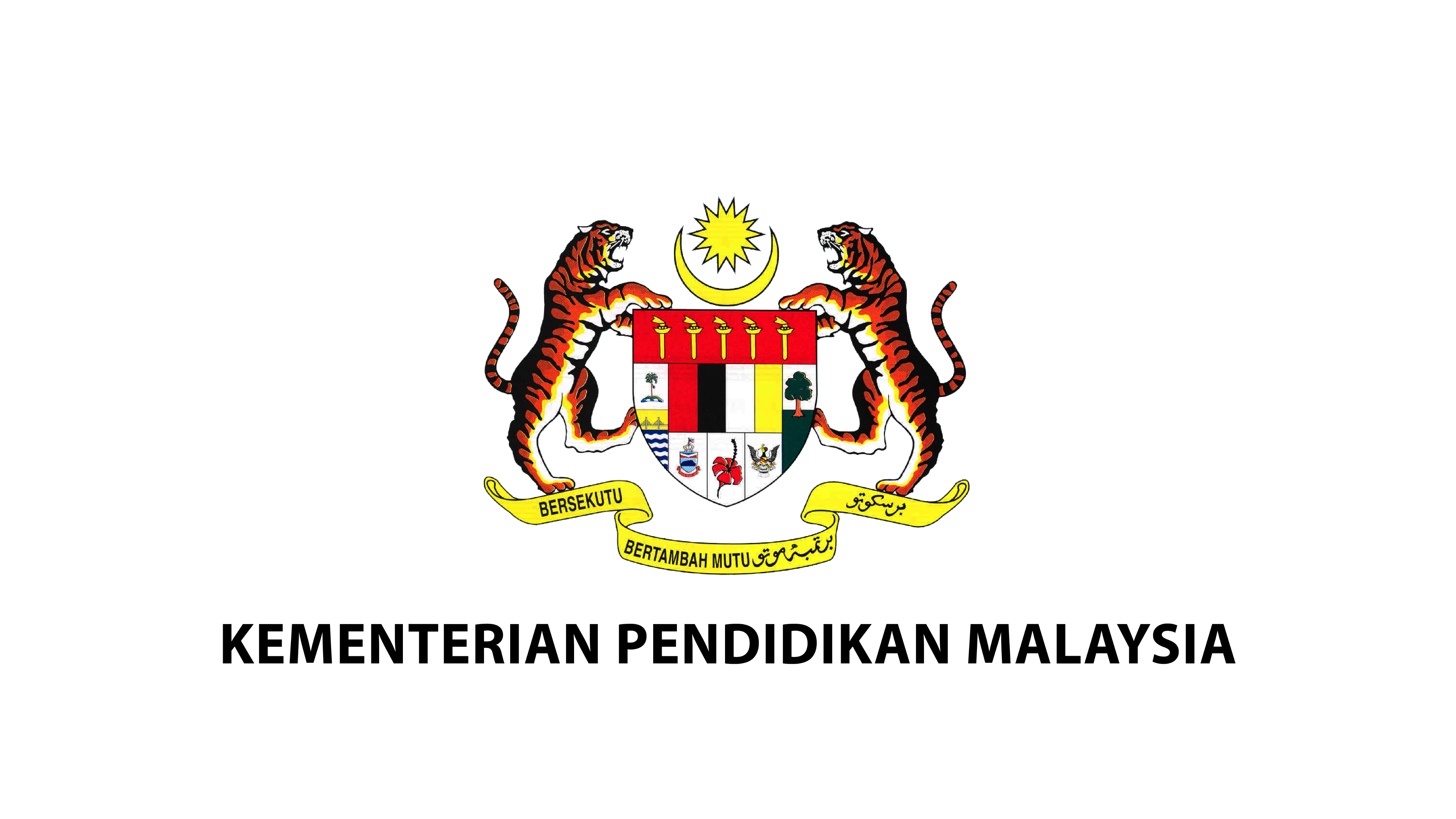 SEKOLAH KEBANGSAAN CIKGUGRAFIK
11111 , XXXX
MASUKKAN
NAMA MAJLIS
ANDA DISINI
TARIKH DAN HARI
TEMPAT
29/12/20XX ISNIN
CIKGUGRAFIKDOTCOM
TENTANG KAMI
AJK PROGRAM
Assalamualaikum
Terima kasih sudi download template bukuprogram dari kami , template ini bertujuan ikhlas untuk membanti para guru meringankan beban untuk design template terutamanya. Dengan menggunakan template yang anda download ini , diharap dapat membantu sedikit sebanyak tugas anda.

Dengan harapan, anda tidak menjual semula template ini, jika ingin upload ke laman sesawang anda , pastikan anda menggunakan link download yang diberi oleh kami dan memberi kredit kepada kami ( laman sesawang atau laman social kami )
LAMAN SESAWANG